VOTER LIST MAINTENANCE AUDIT
Election Fact Sheet
A voter list maintenance audit ensures that list maintenance is being conducted systematically and in accordance with the law.
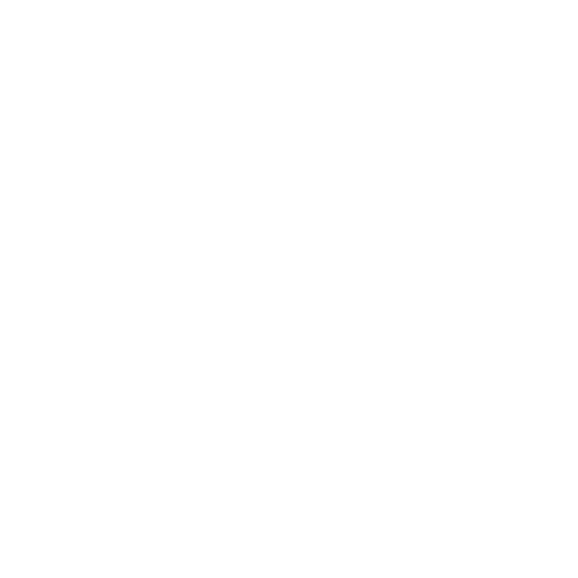 What is a voter list maintenance audit? It is a process that:
Reviews a jurisdiction’s methods for performing voter list maintenance
Ensures all relevant federal and state regulations are followed
Ensures list maintenance is being conducted in a deliberate, systematic way
Produces public reports showing that the voter rolls are reviewed regularly and carefully to ensure that eligible voters are correctly added and updated while ineligible voters are removed
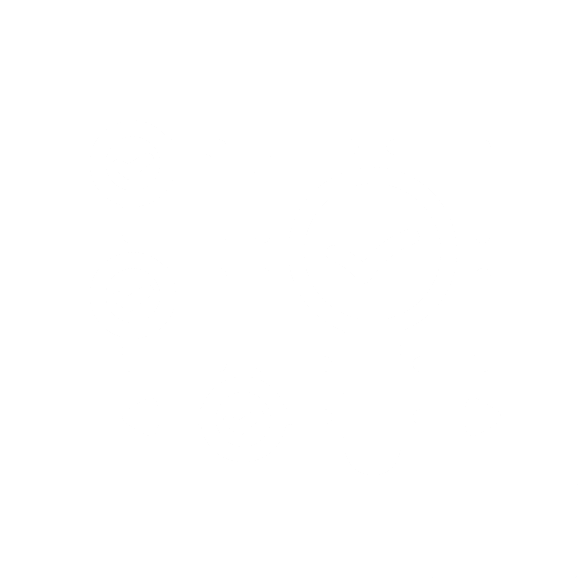 Why conduct a voter list maintenance audit? Audits of list maintenance practices can address skepticism and ensure compliance by highlighting the overall accuracy of voter rolls and robust efforts undertaken to keep them accurate and up-to-date. A list maintenance audit may also identify list maintenance practices that need improvement or point to gaps in federal or state laws.
Who conducts a voter list maintenance audit? The audit is typically performed by individuals who do not routinely perform list maintenance tasks. Because voters’ personal identifiable information might be accessed, auditors are subject to the same background checks and security protocols as the individuals responsible for maintaining voter registration lists. Ensuring voter privacy is paramount.
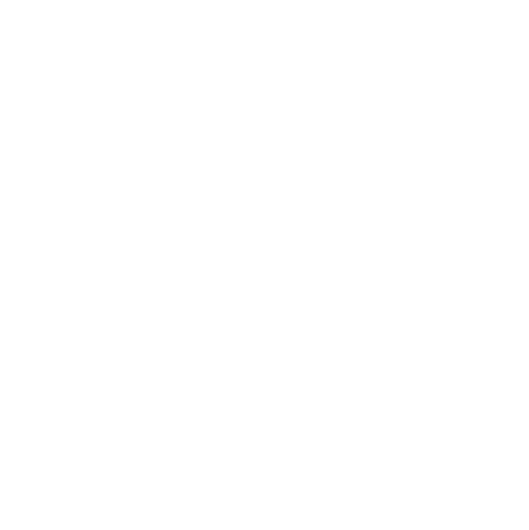 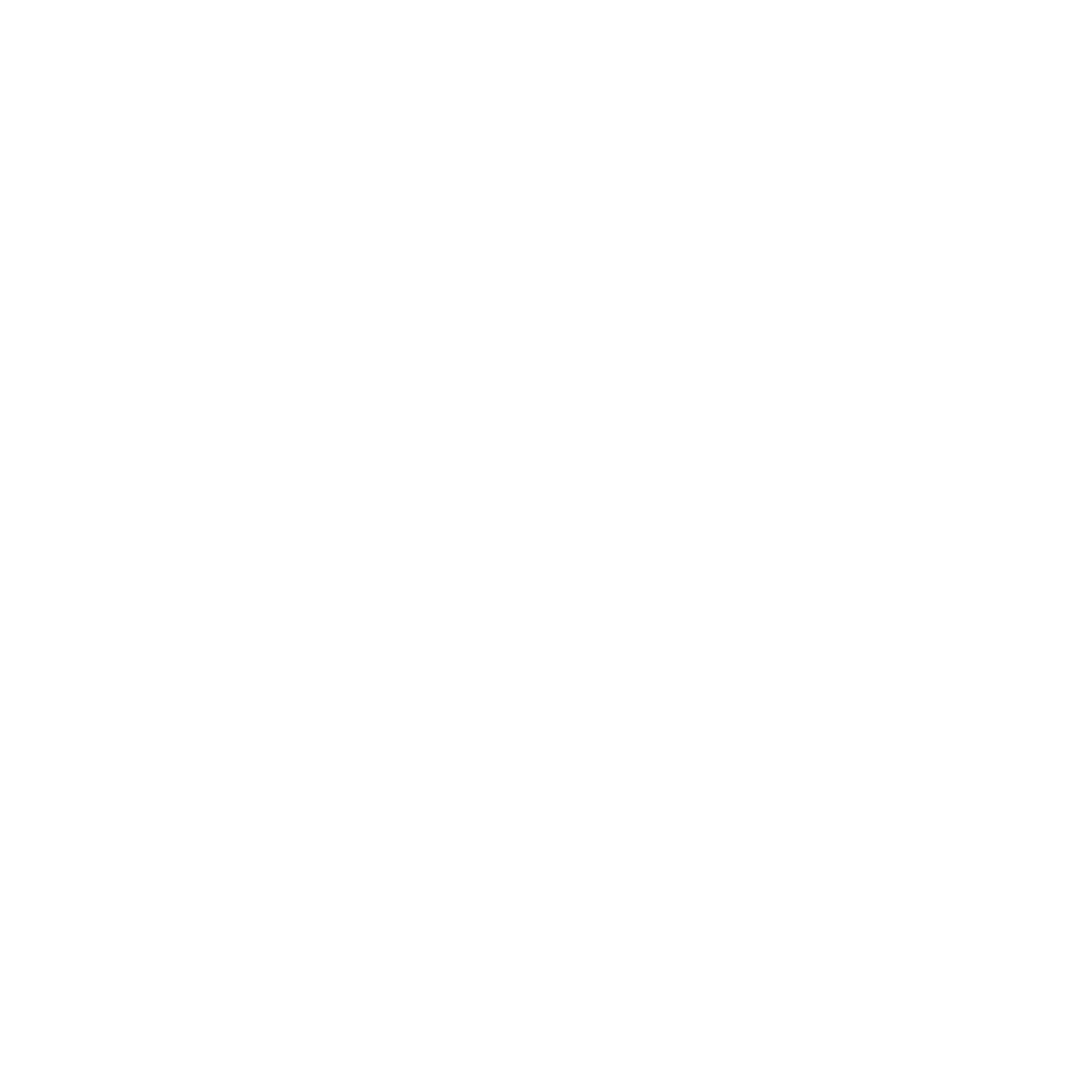 When should the audit take place? At a minimum, an audit should be conducted prior to each election cycle. Audits should also be done after the undeliverable election mail from each general election has been processed.
A list maintenance audit is a major undertaking that should be scheduled away from other time-sensitive activities. Ensuring that the audit is both meaningful and achievable should be a priority when determining the timing of the audit.
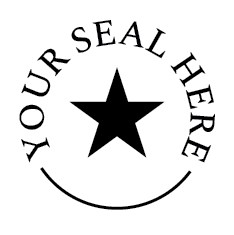 YOUR COUNTY ELECTIONS OFFICEYOURCOUNTYVOTES.GOV
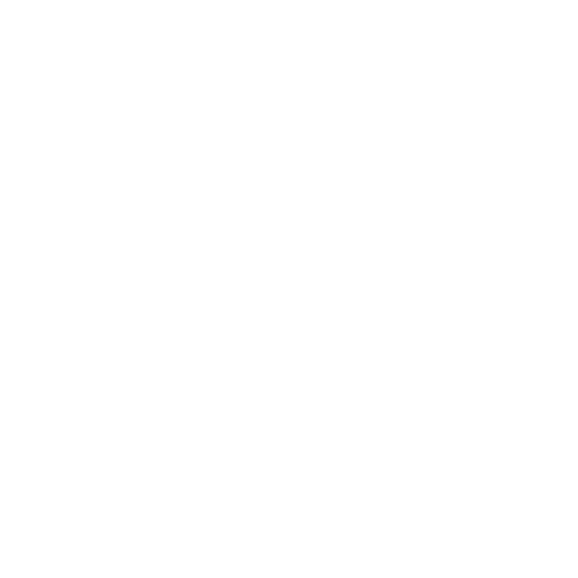 How is voter list maintenance audited? 
Processes vary but, in many cases, auditors receive a master workbook with spreadsheets containing updates from various primary source materials.  Examples of spreadsheets include National Change of Address changes and vital statistics updates. Auditors randomly select voter records from the information provided on the spreadsheets for review. Often, auditors combine voter records from different spreadsheets into one master report to make conducting the audit more efficient, but this is just one approach jurisdiction use to review voter records to ensure voter list updates were timely and accurate. 
The audit also reviews system activity and audit logs to validate that voter registration staff ran required processes on time, such as any statutory purges or mailing of voter notices.
What happens if an error or discrepancy is discovered during the audit? Auditors report any discrepancies or errors to the local election official for review. Depending on the scenario, staff may be able to update the voter record to correct it. Beyond serving as a check on voter registration practices, the audit is an opportunity to identify system problems or training gaps so they can be addressed.
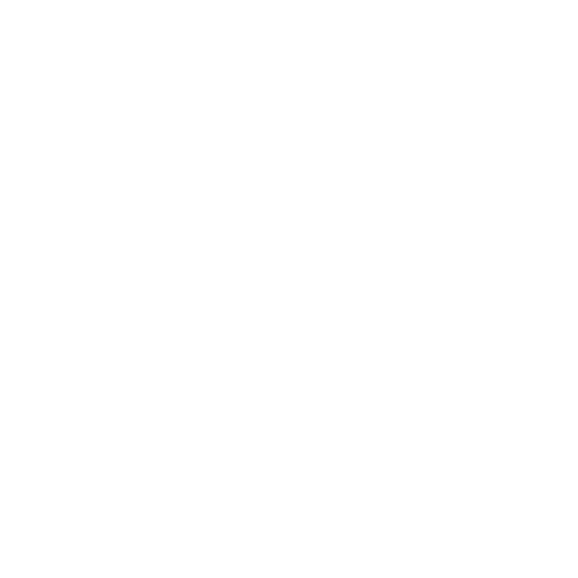 What can I expect to see in the audit report? 
Public-facing audit reports should be written in plain language and include definitions for any technical terms used. Reports should include the following:
Date and timeline for the audit
Who conducted the audit
Methods used for conducting the audit
Sample size or number of records or other artifacts reviewed
Findings, including recommended improvements to procedures
Completed audit checklists 
Summary of findings detailing the percentage of times auditors agreed or disagreed with the original worker
Data illustrating the number of voter records updated, added or removed since the last audit or reporting period
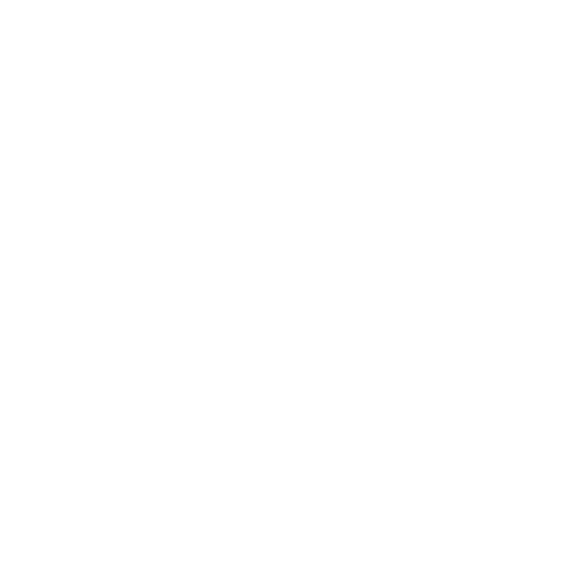 YOUR COUNTY ELECTIONS OFFICE			    	YOURCOUNTY.GOV